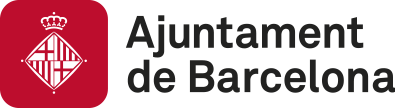 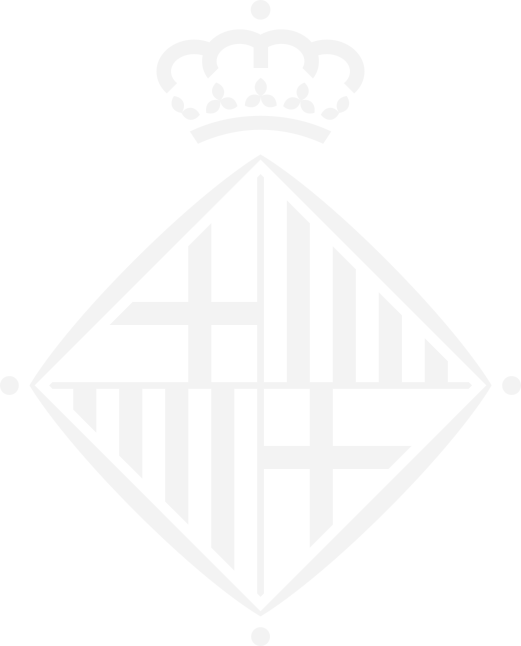 Liquidació pressupost 2021
Gerència de Pressupostos i Hisenda
24  de febrer de 2022
Liquidació Pressupost 2021
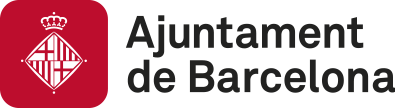 Índex
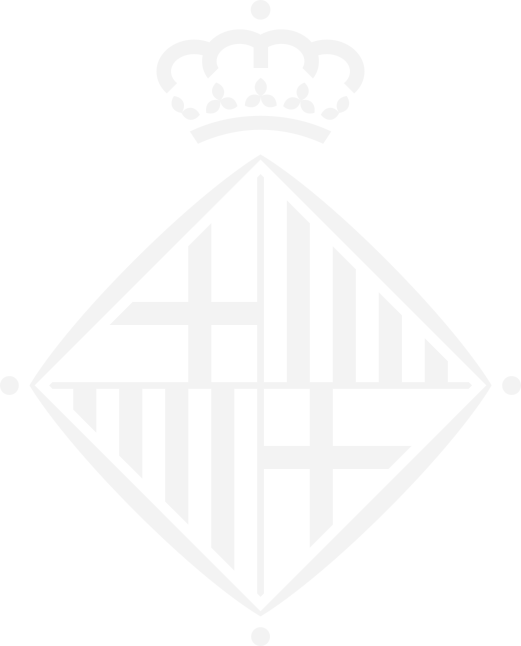 -    Objectius econòmic-financers i resultats 2021..................................	3
-    Capacitat / Necessitat de finançament..............................................	4
Evolució Estalvi brut (SEC) ............................................................		5
Evolució endeutament....................................................................		6
-    Pagament a proveïdors...................................................................	7
-    Evolució de l’execució del pressupost de despesa  2011-2021
        Capítols 2 i 4…………………………………………………………….	8
        Capítols 6 i 7…………………………………………………………….	9
2
Liquidació Pressupost 2021
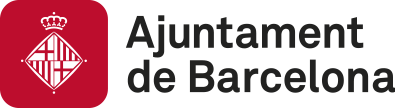 Objectius econòmic – financers i resultats 2021
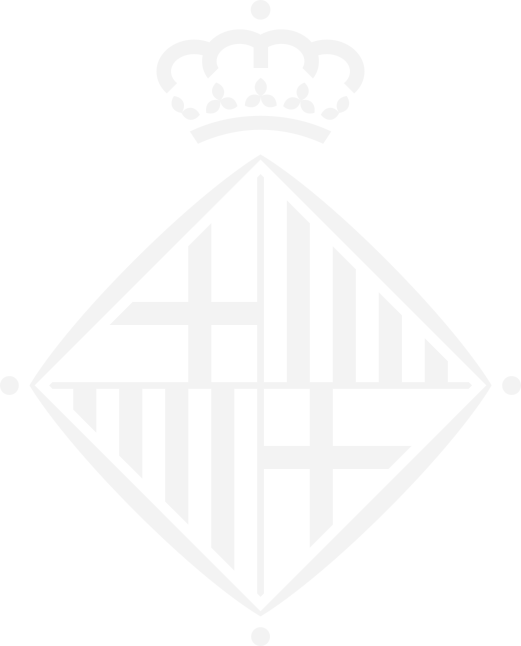 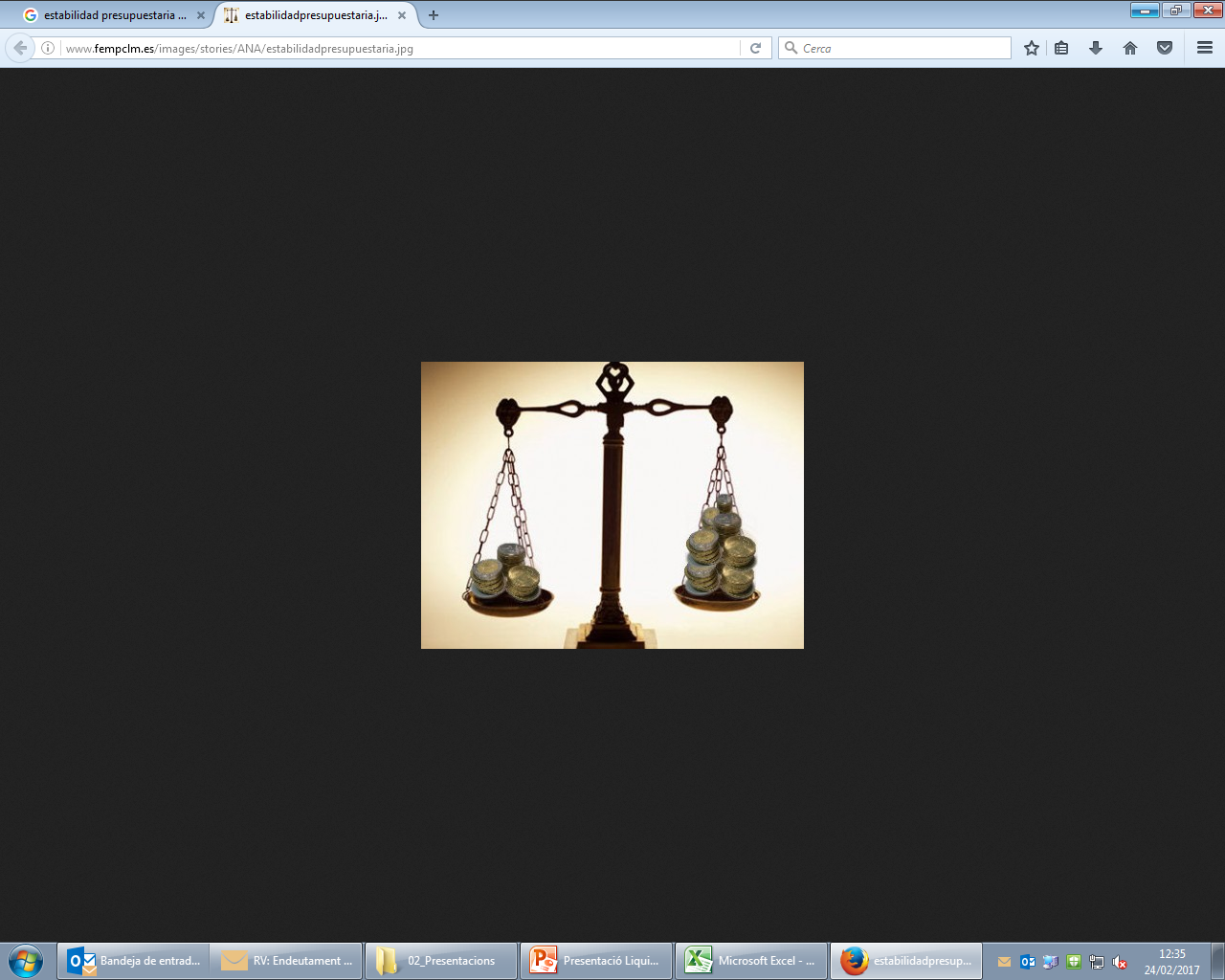 ESTABILITAT PRESSUPOSTÀRIA
No déficit

-64,7 M €
ESTALVI BRUT (SEC)
>15%
Ingressos corrents
15’6 %
435 M€
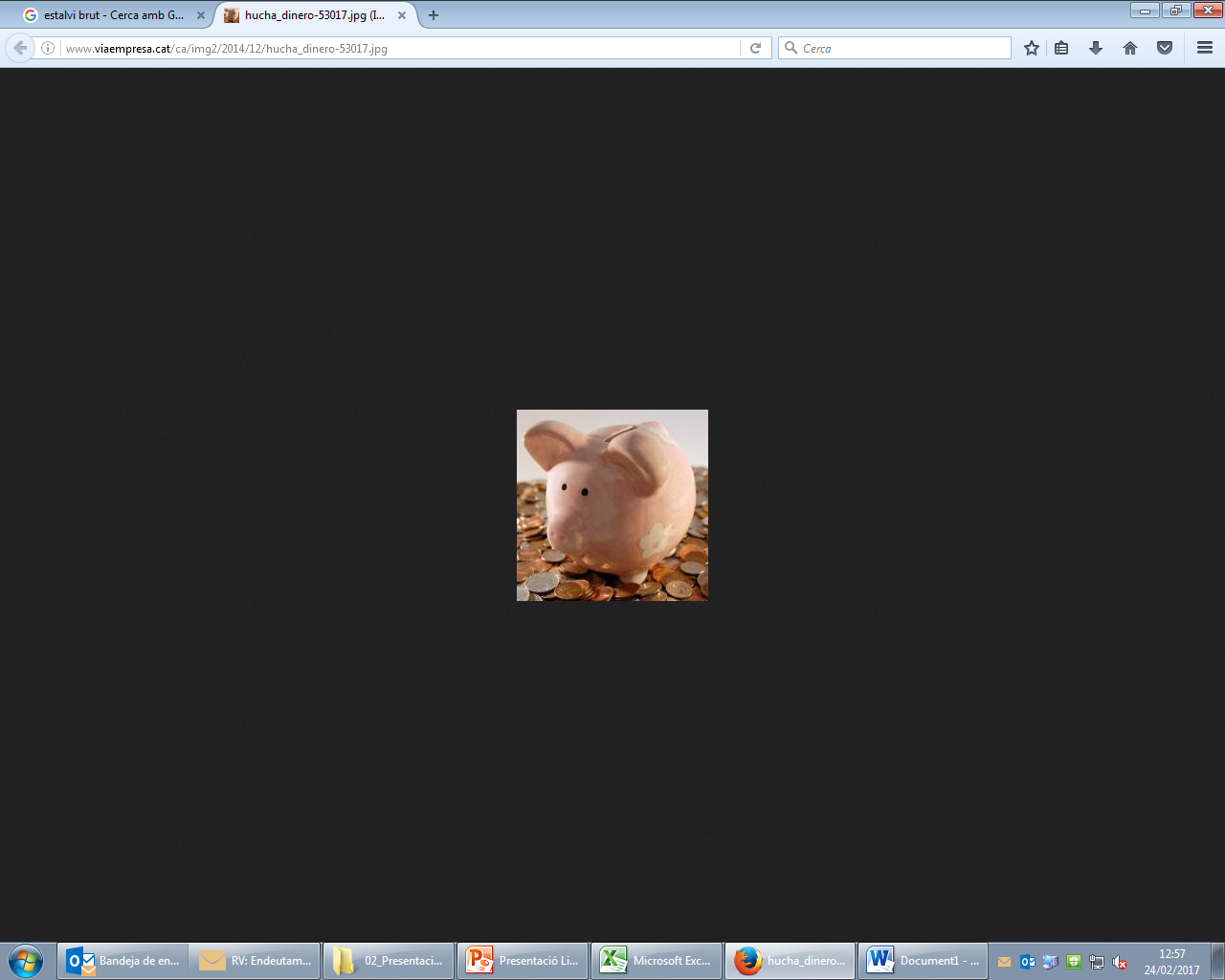 EXECUCIÓ PRESSUPOSTÀRIA
ELEVADA
94,86% cap.2/4
95,64% cap.6/7 
(sense retencions)
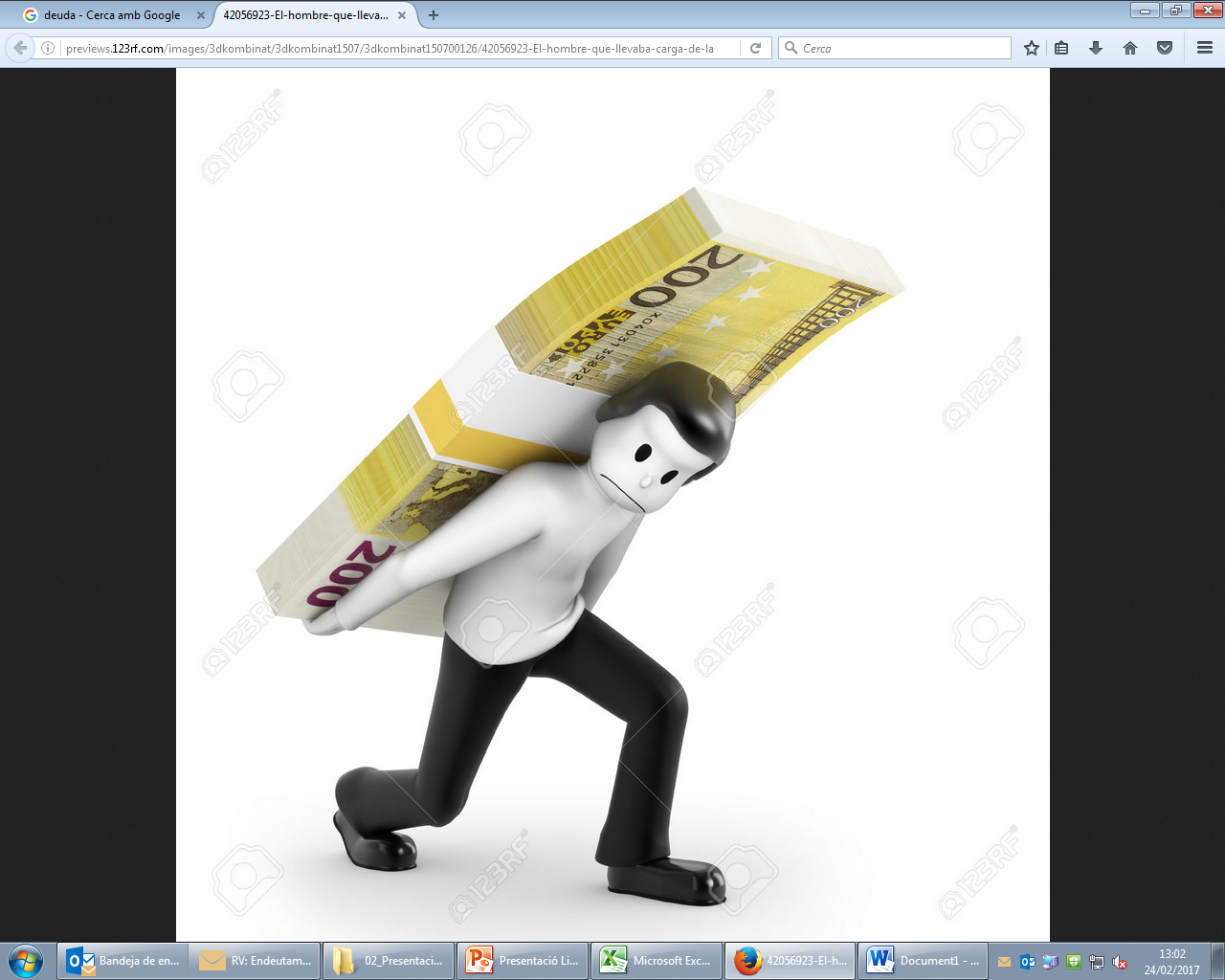 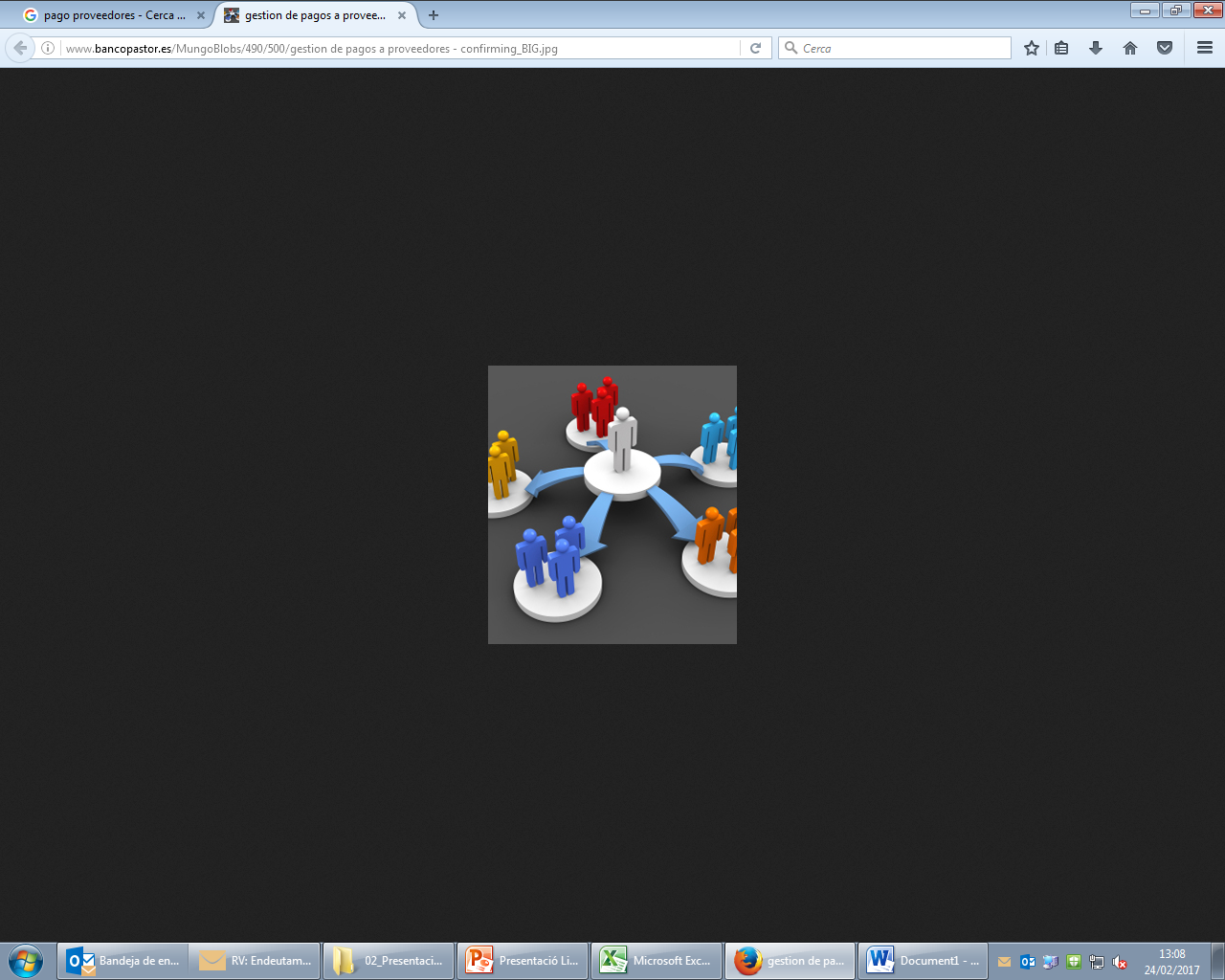 ENDEUTAMENT
<60%
Ingressos corrents
29,34%
816 M€
PAGAMENT A PROVEÏDORS
30 dies

18,8 dies
3
Liquidació Pressupost 2021
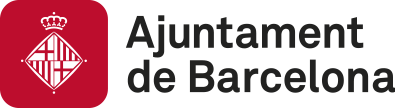 Capacitat / Necessitat de finançament
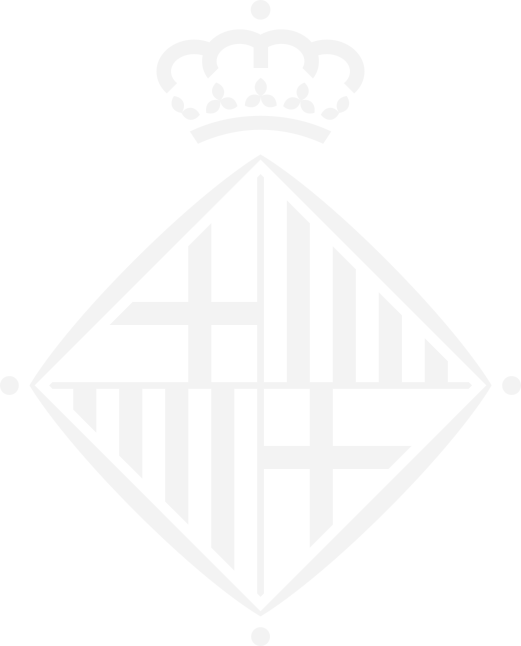 4
Liquidació Pressupost 2021
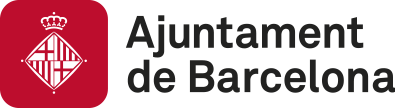 Evolució Estalvi brut (SEC)
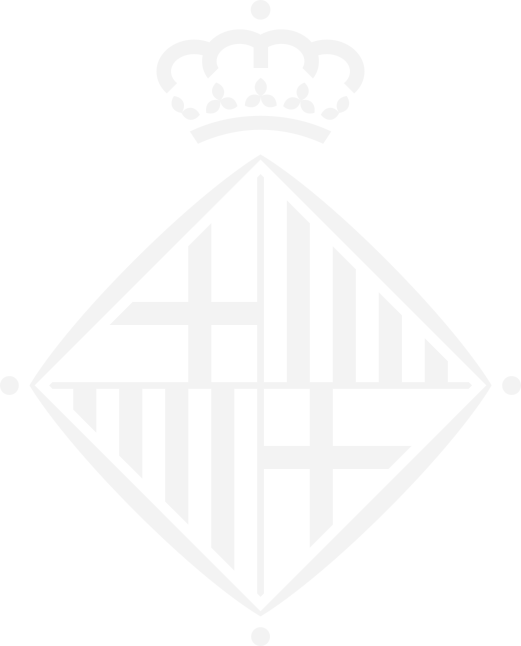 5
Liquidació Pressupost 2021
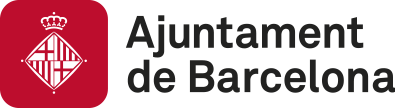 Evolució endeutament
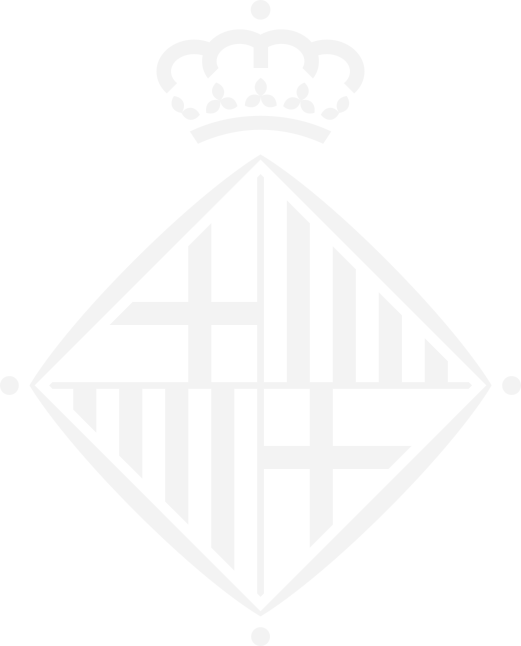 6
Liquidació Pressupost 2021
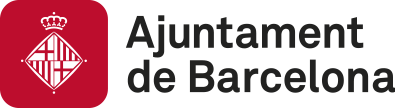 Pagament a proveïdors
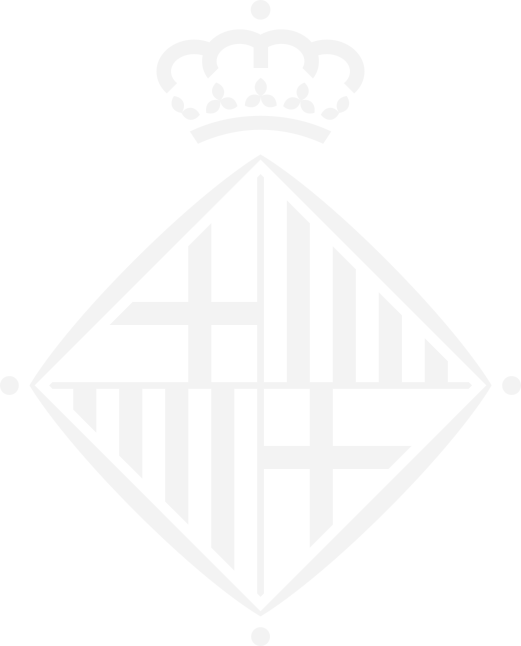 7
Liquidació Pressupost 2021
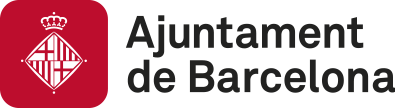 Evolució de l’execució del pressupost de despesa 2011-2021Capítols 2 i 4
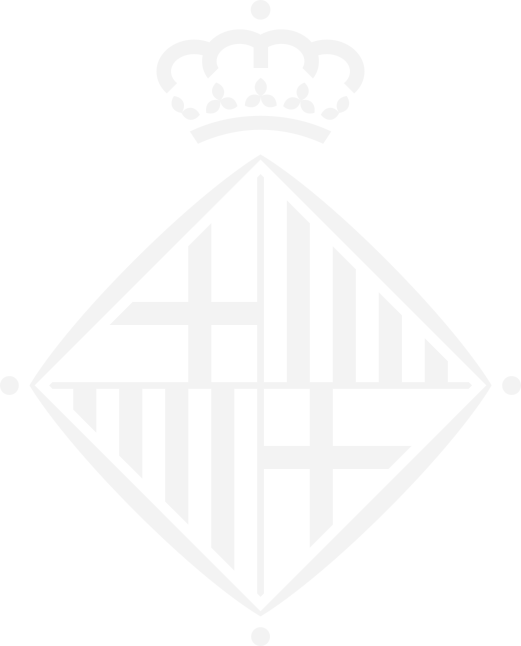 8
Liquidació Pressupost 2021
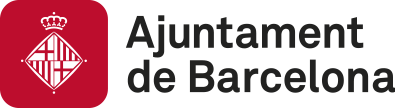 Evolució de l’execució del pressupost de despesa 2011-2021Capítols 6 i 7
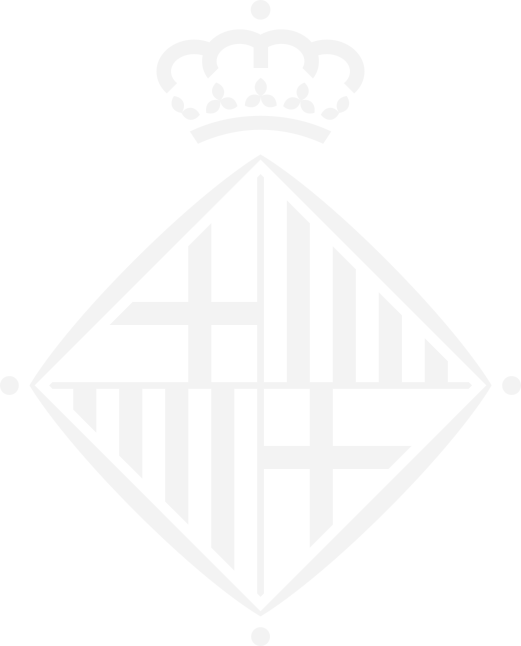 9
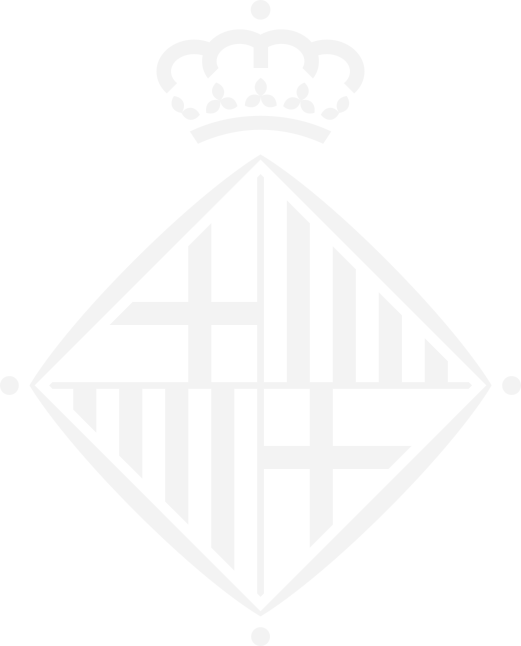 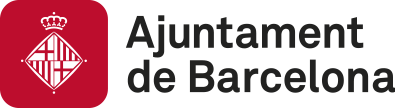